Week 2 – Day 1
Phonological Awareness
Identify and generate Rhyme
I am going to say two words. Listen: shirt, hurt.
Shirt and hurt rhyme because they both end in the same sounds: /urt/.
Listen: /sh/ /urt/, shirt; /h/ /urt/, hurt.
What other words rhyme with shirt and hurt?
To figure that out, I need to think of words that end in /urt/.
I know one: dirt, /d/ /urt/.
The word dirt ends in /urt/, so It rhymes with shirt and hurt.
Guided Practice:
I will say a group of words. Tell me which two words in the group rhyme.
Then think o other words that rhyme with the rhyming pair.

turn, torn, earn			make, far, scar			heard, chirp, third

rain, plane, pay		roar, cart, core			goal, oat, goat
Introduce /ur/: er, ir, ur, or
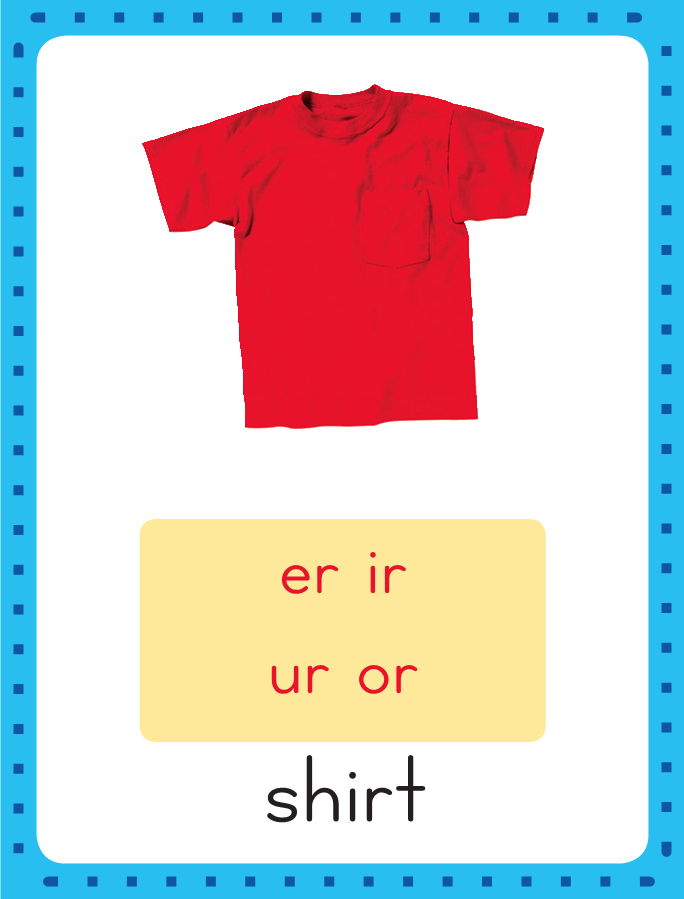 her
This is the Shirt 
Sound-Spelling Card.
 The sounds in the middle of shirt are /ur/.
Listen: /shirt/,shirt.
The /ur/ sounds can be spelled with the letters ir as in shirt, er as in her, ur as in fur, and or as in worm. Say the sounds with me: /ur/.
shirt
fur
worm
Have children practice connecting the letters er, ir, ur, and or to the sounds /ur/ by writing them.

Now do it with me. Say /ar/ as I write the letters ar.

This time, write the letters ar five times as you say the /ar/ sounds.
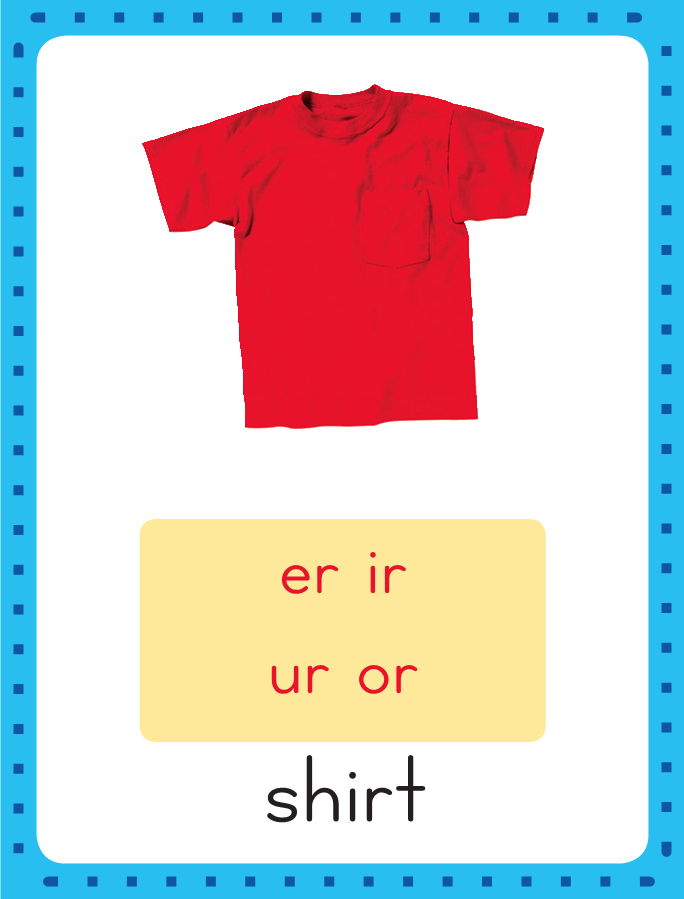 er		er		er		er		er
  ir   ir     ir     ir    ir
 ur  ur   ur   ur   ur
 or  or   or   or  or
Blend Words with  /ur/: er, ir, ur, or
g
Blend Words with  /ur/: er, ir, ur, or
g
ir
Blend Words with  /ur/: er, ir, ur, or
g
ir
Blend Words with  /ur/: er, ir, ur, or
g
ir
l
Blend Words with  /ur/: er, ir, ur, or
g
ir
l
Blend Words with  /ur/: er, ir, ur, or
ge
Blend Words with  /ur/: er, ir, ur, or
g
er
Blend Words with  /ur/: er, ir, ur, or
g
er
Blend Words with  /ur/: er, ir, ur, or
g
er
m
Blend Words with  /ur/: er, ir, ur, or
g
er
m
Blend Words with  /ur/: er, ir, ur, or
c
Blend Words with  /ur/: er, ir, ur, or
c
ur
Blend Words with  /ur/: er, ir, ur, or
c
ur
Blend Words with  /ur/: er, ir, ur, or
c
ur
b
Blend Words with  /ur/: er, ir, ur, or
c
ur
b
Blend Words with  /ur/: er, ir, ur, or
w
Blend Words with  /ur/: er, ir, ur, or
w
or
Blend Words with  /ur/: er, ir, ur, or
w
or
Blend Words with  /ur/: er, ir, ur, or
w
or
ld
Blend Words with  /ur/: er, ir, ur, or
w
or
ld
er       st       or       ck

 cl        ir        j         ur

 ar      sh      re       igh

 ge    i_e     sk        er
h
her
her       b
her       bir
her       bird
her       bird       c
her       bird       cur
her       bird       curl
her       bird       curl

  f
her       bird       curl

  fir
her       bird       curl

  first
her       bird       curl

  first     w
her       bird       curl

  first     wor
her       bird       curl

  first     worm
her       bird       curl

  first     worm      d
her       bird       curl

  first     worm      dir
her       bird       curl

  first     worm      dirt
her       bird       curl

  first     worm      dirt

 w
her       bird       curl

  first     worm      dirt

 wor
her       bird       curl

  first     worm      dirt

 word
her       bird       curl

  first     worm      dirt

 word    v
her       bird       curl

  first     worm      dirt

 word    ver
her       bird       curl

  first     worm      dirt

 word    verb
her       bird       curl

  first     worm      dirt

 word    verb      t
her       bird       curl

  first     worm      dirt

 word    verb      tur
her       bird       curl

  first     worm      dirt

 word    verb      turn
her       bird       curl

  first     worm      dirt

 word    verb      turn

 j
her       bird       curl

  first     worm      dirt

 word    verb      turn

 jer
her       bird       curl

  first     worm      dirt

 word    verb      turn

 jerk
her       bird       curl

  first     worm      dirt

 word    verb      turn

 jerk     n
her       bird       curl

  first     worm      dirt

 word    verb      turn

 jerk     nur
her       bird       curl

  first     worm      dirt

 word    verb      turn

 jerk     nurse
her       bird       curl

  first     worm      dirt

 word    verb      turn

 jerk     nurse     c
her       bird       curl

  first     worm      dirt

 word    verb      turn

 jerk     nurse     cur
her       bird       curl

  first     worm      dirt

 word    verb      turn

 jerk     nurse     curve
Internal Sounding Out
bun
Internal Sounding Out
bun     burn
Internal Sounding Out
bun     burn      clock
Internal Sounding Out
bun     burn      clock

clerk
Internal Sounding Out
bun     burn      clock

clerk     shirt
Internal Sounding Out
bun     burn      clock

clerk     shirt      	skirt
Internal Sounding Out
bun     burn      clock

clerk     shirt      	skirt

large
Internal Sounding Out
bun     burn      clock

clerk     shirt      	skirt

large    lucky
Internal Sounding Out
bun     burn      clock

clerk     shirt      	skirt

large    lucky     flight
Internal Sounding Out
bun     burn      clock

clerk     shirt      	skirt

large    lucky     flight

bet
Internal Sounding Out
bun     burn      clock

clerk     shirt      	skirt

large    lucky     flight

better
Internal Sounding Out
bun     burn      clock

clerk     shirt      	skirt

large    lucky     flight

better  re
Internal Sounding Out
bun     burn      clock

clerk     shirt      	skirt

large    lucky     flight

better  return
Internal Sounding Out
bun     burn      clock

clerk     shirt      	skirt

large    lucky     flight

better  return  sur
Internal Sounding Out
bun     burn      clock

clerk     shirt      	skirt

large    lucky     flight

better  return  surprise
The
The girls
The girls at
The girls at work
The girls at work were
The girls at work were
thirsty.
The girls at work were
thirsty.

A
The girls at work were
thirsty.

A big
The girls at work were
thirsty.

A big bird
The girls at work were
thirsty.

A big bird lurks
The girls at work were
thirsty.

A big bird lurks on
The girls at work were
thirsty.

A big bird lurks on top
The girls at work were
thirsty.

A big bird lurks on top of
The girls at work were
thirsty.

A big bird lurks on top of the
The girls at work were
thirsty.

A big bird lurks on top of the church.
Fern
Fern will
Fern will hurry
Fern will hurry back
Fern will hurry back to
Fern will hurry back to change
Fern will hurry back to change her
Fern will hurry back to change her skirt.
Spelling / Dictation
1. _________
2. _________
3. _________
4. _________
5. _________
her
work
dirt
fern
fur
High Frequency
Words
Read, Spell, Write
another
The cat will climb another tree.
Read, Spell, Write
climb
The cat will climb another tree.
Read, Spell, Write
full
The glass is not full.
Read, Spell, Write
great
The park is great, so let’s walk through it.
Read, Spell, Write
poor
The poor dog needs more eater.
Read, Spell, Write
through
The park is great, so let’s walk through it.
Have children read the sentences. Prompt them to identify the high-frequency words in connected text and to blend the decodable words.
The cat will climb another tree.
The glass is not full!
The poor dog needs more water.
This park is great, so let’s walk through it.
Grammar
 Adjectives
An adjective is a word that describes a noun. Explain that adjectives tell number, color, size, or shape. They also tell how things look, sound, feel, smell, or taste.
A big crow floated in the sky.

I feel the hot sun on my face.
Big and hot are adjectives. 
Big describes size and hot tells how something feels.
Grammar
 Adjectives
Have partners work together to identify the adjectives.
Did you see the girl in the red skirt?

I see six birds on the tree.

I ate a sweet peach at lunch.
Week 2 – Day 2
Phonemic Awareness
Phoneme Substitution
Listen carefully as I say a word: bird, /bird/.
I will change the /b/ sound to /h/, and make a new word. 
The new word is herd, /hurd/.
Guided Practice:
Let’s do some together. The word is turn. Say it with me: /turnnn/. 
We will change the first sound /t/ to /b/.
Let’s say the new word together: burn.
Now listen as I say some words. I want to change the first sound in each word to the sound I give you to make a new word.

	dirt, /h/				dried, /f/			jumpy, /b/

	burst, /th/			term, /w/			my, /sh/

	cart, /h/			nurse, /p/			rail, /m/
Introduce /ur/: er, ir, ur, or
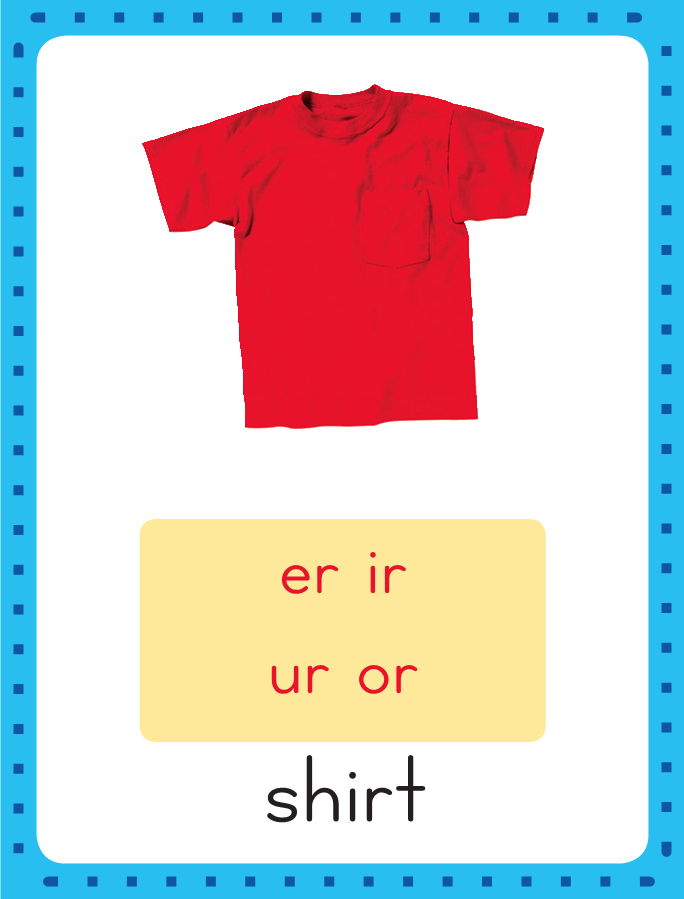 term
firm
What are the letters?
What sound do they stand for?
surf
work
Blend Words with  /ur/: er, ir, ur, or
th
Blend Words with  /ur/: er, ir, ur, or
th
ir
Blend Words with  /ur/: er, ir, ur, or
th
ir
Blend Words with  /ur/: er, ir, ur, or
th
ir
st
Blend Words with  /ur/: er, ir, ur, or
th
ir
st
Blend Words with  /ur/: er, ir, ur, or
ch
Blend Words with  /ur/: er, ir, ur, or
ch
ir
Blend Words with  /ur/: er, ir, ur, or
ch
ir
Blend Words with  /ur/: er, ir, ur, or
ch
ir
p
Blend Words with  /ur/: er, ir, ur, or
ch
ir
p
Blend Words with  /ur/: er, ir, ur, or
f
Blend Words with  /ur/: er, ir, ur, or
f
er
Blend Words with  /ur/: er, ir, ur, or
f
er
Blend Words with  /ur/: er, ir, ur, or
f
er
n
Blend Words with  /ur/: er, ir, ur, or
f
er
n
Blend Words with  /ur/: er, ir, ur, or
b
Blend Words with  /ur/: er, ir, ur, or
b
ur
Blend Words with  /ur/: er, ir, ur, or
b
ur
Blend Words with  /ur/: er, ir, ur, or
b
ur
n
Blend Words with  /ur/: er, ir, ur, or
b
ur
n
Blend Words with  /ur/: er, ir, ur, or
w
Blend Words with  /ur/: er, ir, ur, or
w
or
Blend Words with  /ur/: er, ir, ur, or
w
or
Blend Words with  /ur/: er, ir, ur, or
w
or
m
Blend Words with  /ur/: er, ir, ur, or
w
or
m
s
sir
sir      w
sir      wor
sir      worse
sir      worse      sk
sir      worse      skir
sir      worse      skirt
sir      worse      skirt 

 h
sir      worse      skirt 

 hur
sir      worse      skirt 

 hurl
sir      worse      skirt 

 hurl     b
sir      worse      skirt 

 hurl     bir
sir      worse      skirt 

 hurl     birth
sir      worse      skirt 

 hurl     birth        g
sir      worse      skirt 

 hurl     birth        gir
sir      worse      skirt 

 hurl     birth        girl
sir      worse      skirt 

 hurl     birth        girl

 w
sir      worse      skirt 

 hurl     birth        girl

 wor
sir      worse      skirt 

 hurl     birth        girl

 word
sir      worse      skirt 

 hurl     birth        girl

 word   t
sir      worse      skirt 

 hurl     birth        girl

 word   tur
sir      worse      skirt 

 hurl     birth        girl

 word   turn
sir      worse      skirt 

 hurl     birth        girl

 word   turn   ch
sir      worse      skirt 

 hurl     birth        girl

 word   turn   chur
sir      worse      skirt 

 hurl     birth        girl

 word   turn   church
Build Words with /ur/ er, ir, ur, or
g
er
m
What is the new word we made?
Let’s blend all the sounds and read the word.
Change the g to t.
Build Words with /ur/ er, ir, ur, or
t
er
m
What is the new word we made?
Let’s blend all the sounds and read the word.
Change the t to p.
Build Words with /ur/ er, ir, ur, or
p
er
m
What is the new word we made?
Let’s blend all the sounds and read the word.
Change the m to k.
Build Words with /ur/ er, ir, ur, or
p
er
k
What is the new word we made?
Let’s blend all the sounds and read the word.
Change the p to j.
Build Words with /ur/ er, ir, ur, or
j
er
k
What is the new word we made?
Let’s blend all the sounds and read the word.
Change the j to cl.
Build Words with /ur/ er, ir, ur, or
cl
er
k
What is the new word we made?
Let’s blend all the sounds and read the word.
Change the cl to c and the k to l.
Build Words with /ur/ er, ir, ur, or
c
ur
l
What is the new word we made?
Let’s blend all the sounds and read the word.
Change the c to h.
Build Words with /ur/ er, ir, ur, or
h
ur
l
What is the new word we made?
Let’s blend all the sounds and read the word.
Change the l to t.
Build Words with /ur/ er, ir, ur, or
h
ur
t
What is the new word we made?
Let’s blend all the sounds and read the word.
Change the h to sh.
Build Words with /ur/ er, ir, ur, or
sh
ir
t
What is the new word we made?
Let’s blend all the sounds and read the word.
Change the sh to sk.
Build Words with /ur/ er, ir, ur, or
sk
ir
t
What is the new word we made?
Let’s blend all the sounds and read the word.
Change the ir to i.
Build Words with /ur/ er, ir, ur, or
sk
i
t
What is the new word we made?
Let’s blend all the sounds and read the word.
Change the sk to s.
Build Words with /ur/ er, ir, ur, or
s
i
t
What is the new word we made?
Let’s blend all the sounds and read the word.
Change the s to b.
Build Words with /ur/ er, ir, ur, or
b
i
t
What is the new word we made?
Let’s blend all the sounds and read the word.
Change the t to d.
Build Words with /ur/ er, ir, ur, or
b
i
d
What is the new word we made?
Let’s blend all the sounds and read the word.
Change the i to ir.
Build Words with /ur/ er, ir, ur, or
b
ir
d
What is the new word we made?
Let’s blend all the sounds and read the word.
Change the b to th.
Build Words with /ur/ er, ir, ur, or
th
ir
d
What is the new word we made?
Let’s blend all the sounds and read the word.
Change the th to w.
Build Words with /ur/ er, ir, ur, or
w
or
d
What is the new word we made?
Let’s blend all the sounds and read the word.
Change the th to w.
Structural Analysis
Inflectual Ending -er
The ending –er can be added to some words to make new words.
Adding –er to a verb, or action word, changes the verb to a moun, or naming word.
teach
teacher
A teacher is a person who teaches. 
Have students use both words in a sentence.
Structural Analysis
Inflectual Ending -er
work
learner
farm
fight
read
Have chiidren add –er to each word and explain what the new word means. Then have them use each word in a sentence.
Spelling
verb
girl
worm
turn
her
bird
fur
dirt
work
fern
her
bird
fur
work
fern
dirt
High Frequency
Words
Read, Spell, Write
another
The cat will climb another tree.
Read, Spell, Write
climb
The cat will climb another tree.
Read, Spell, Write
full
The glass is not full.
Read, Spell, Write
great
The park is great, so let’s walk through it.
Read, Spell, Write
poor
The poor dog needs more eater.
Read, Spell, Write
through
The park is great, so let’s walk through it.
Grammar
 Adjectives
An adjective tells number, color, size, shape, and how things look, sound, feel, smell or taste. Words like red, big, round, soft, and sour are adjectives. These words describe things.
I took off my wet socks and put them in the tan basket.

Can you climb to the top of the high cliff?
Guide children to circle the adjectives in each sentence.
Grammar
 Adjectives
Have children work in pairs to identify and circle each adjective.
Curtis got three stars on his math homework.

Can you put the blue sheets on the bed?
Week 2 – Day 3
Phonological Awareness
Phoneme Blending
Listen as I say the sounds in a word: /g/ /ur/ /l/.
Now, I will blend the sounds together and say the word: /gurlll/, girl.
Let’s say the word together: girl.
Guided Practice:
I am going to say some words, sound by sound. Blend the sounds together to say the word.

/w/ /ur//d/		/b/ /ur/ /d/	/t/ /ur/ /n/		/n/ /ur/ /s/		/f/ /ur//m/

/w/ /ur/ /m/	/b/ /ur/ /n/		/th/ /ur/ /d/	/p/ /ur/ /s/	    /s//w//ur//v/
Blend Words with  /ur/ er, ir, ur, or
h
Blend Words with  /ur/ er, ir, ur, or
h
ur
Blend Words with  /ur/ er, ir, ur, or
ur
h
Blend Words with  /ur/ er, ir, ur, or
ur
h
t
Blend Words with  /ur/ er, ir, ur, or
ur
t
h
Blend Words with  /ur/ er, ir, ur, or
f
Blend Words with  /ur/ er, ir, ur, or
f
er
Blend Words with  /ur/ er, ir, ur, or
er
f
Blend Words with  /ur/ er, ir, ur, or
er
f
n
Blend Words with  /ur/ er, ir, ur, or
er
n
f
Blend Words with  /ur/ er, ir, ur, or
sh
Blend Words with  /ur/ er, ir, ur, or
sh
ir
Blend Words with  /ur/ er, ir, ur, or
ir
sh
Blend Words with  /ur/ er, ir, ur, or
ir
sh
t
Blend Words with  /ur/ er, ir, ur, or
ir
t
sh
Blend Words with  /ur/ er, ir, ur, or
w
Blend Words with  /ur/ er, ir, ur, or
w
or
Blend Words with  /ur/ er, ir, ur, or
or
w
Blend Words with  /ur/ er, ir, ur, or
or
w
th
Blend Words with  /ur/ er, ir, ur, or
or
th
w
Blend Words with  /ur/ er, ir, ur, or
b
Blend Words with  /ur/ er, ir, ur, or
b
ur
Blend Words with  /ur/ er, ir, ur, or
ur
b
Blend Words with  /ur/ er, ir, ur, or
ur
b
st
Blend Words with  /ur/ er, ir, ur, or
ur
st
b
ur       sh       er       ge

 st        ir        ch       or

ay      th       ea       ar

ley     val       ly       sil
s
sur
surf
surf        h
surf        her
surf        her        f
surf        her        fir
surf        her        first
surf        her        first

 w
surf        her        first

 wor
surf        her        first

 work
surf        her        first

 work    n
surf        her        first

 work    ne
surf        her        first

 work    nev
surf        her        first

 work    never
surf        her        first

 work    never      g
surf        her        first

 work    never      gir
surf        her        first

 work    never      girl
surf        her        first

 work    never      girl

n
surf        her        first

 work    never      girl

nur
surf        her        first

 work    never      girl

nurse
surf        her        first

 work    never      girl

nurse    v
surf        her        first

 work    never      girl

nurse    ver
surf        her        first

 work    never      girl

nurse    verb
surf        her        first

 work    never      girl

nurse    verb     h
surf        her        first

 work    never      girl

nurse    verb     her
surf        her        first

 work    never      girl

nurse    verb     hers
surf        her        first

 work    never      girl

nurse    verb     herse
surf        her        first

 work    never      girl

nurse    verb     herself
surf        her        first

 work    never      girl

nurse    verb     herself

t
surf        her        first

 work    never      girl

nurse    verb     herself

tur
surf        her        first

 work    never      girl

nurse    verb     herself

turn
surf        her        first

 work    never      girl

nurse    verb     herself

turned
surf        her        first

 work    never      girl

nurse    verb     herself

turned  w
surf        her        first

 work    never      girl

nurse    verb     herself

turned  wor
surf        her        first

 work    never      girl

nurse    verb     herself

turned  work
surf        her        first

 work    never      girl

nurse    verb     herself

turned  worker
surf        her        first

 work    never      girl

nurse    verb     herself

turned  worker  s
surf        her        first

 work    never      girl

nurse    verb     herself

turned  worker  sur
surf        her        first

 work    never      girl

nurse    verb     herself

turned  worker  surf
surf        her        first

 work    never      girl

nurse    verb     herself

turned  worker  surfer
Internal Sounding Out
teach
Internal Sounding Out
teacher
Internal Sounding Out
teacher  start
Internal Sounding Out
teacher  starter
Internal Sounding Out
teacher  starter  fight
Internal Sounding Out
teacher  starter  fighter
Internal Sounding Out
teacher  starter  fighter

paint
Internal Sounding Out
teacher  starter  fighter

painter
Internal Sounding Out
teacher  starter  fighter

painter   help
Internal Sounding Out
teacher  starter  fighter

painter   helper
Internal Sounding Out
teacher  starter  fighter

painter   helper   farm
Internal Sounding Out
teacher  starter  fighter

painter   helper   farmer
Internal Sounding Out
teacher  starter  fighter

painter   helper   farmer

 rent
Internal Sounding Out
teacher  starter  fighter

painter   helper   farmer

 renter
Internal Sounding Out
teacher  starter  fighter

painter   helper   farmer

 renter   play
Internal Sounding Out
teacher  starter  fighter

painter   helper   farmer

 renter   player
Internal Sounding Out
teacher  starter  fighter

painter   helper   farmer

 renter   player   sharp
Internal Sounding Out
teacher  starter  fighter

painter   helper   farmer

 renter   player   sharp

barge
Internal Sounding Out
teacher  starter  fighter

painter   helper   farmer

 renter   player   sharp

barge  bird
Internal Sounding Out
teacher  starter  fighter

painter   helper   farmer

 renter   player   sharp

barge  birdbath
Internal Sounding Out
teacher  starter  fighter

painter   helper   farmer

 renter   player   sharp

barge  birdbath  val
Internal Sounding Out
teacher  starter  fighter

painter   helper   farmer

 renter   player   sharp

barge  birdbath  valley
The
The bird
The bird is
The bird is in
The bird is in a
The bird is in a hurry
The bird is in a hurry to
The bird is in a hurry to catch
The bird is in a hurry to catch the
The bird is in a hurry to catch the worm.
The bird is in a hurry to catch the worm.

Those
The bird is in a hurry to catch the worm.

Those workers
The bird is in a hurry to catch the worm.

Those workers never
The bird is in a hurry to catch the worm.

Those workers never have
The bird is in a hurry to catch the worm.

Those workers never have to
The bird is in a hurry to catch the worm.

Those workers never have to work
The bird is in a hurry to catch the worm.

Those workers never have to work on
The bird is in a hurry to catch the worm.

Those workers never have to work on Thursday.
Structural Analysis
Inflectional Ending -er
Listen closely to hear what is different.
Point out the –er at the end of worker.
work
worker
The letters –er at the end of a word make the word mean “someone who does something.”
A worker is a person who works.
Structural Analysis
Inflectional Ending -er
Listen closely to hear what is different.
Point out the –er at the end of worker.
learn
learner
The letters –er at the end of a word make the word mean “someone who does something.”
A learner is a person who learns.
Structural Analysis
Inflectional Ending -er
Help children blend the words. 
Then have them use both words in each pair in one sentence,.
jump   jumper
		surf   		surfer
		paint 	painter
		help 		helper
		farm 		farmer
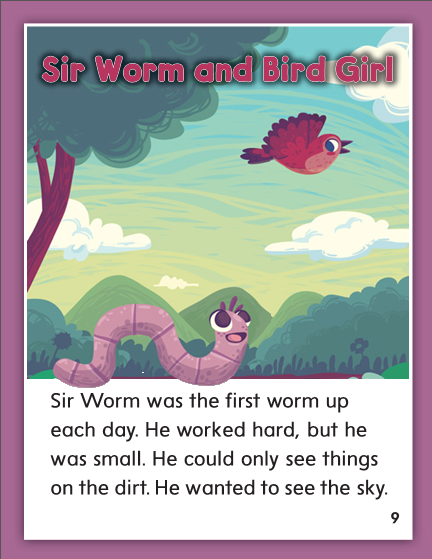 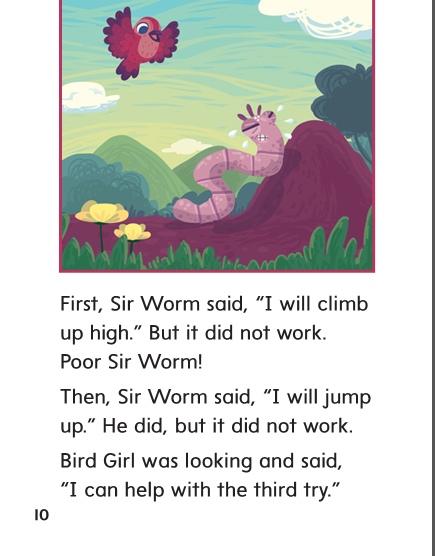 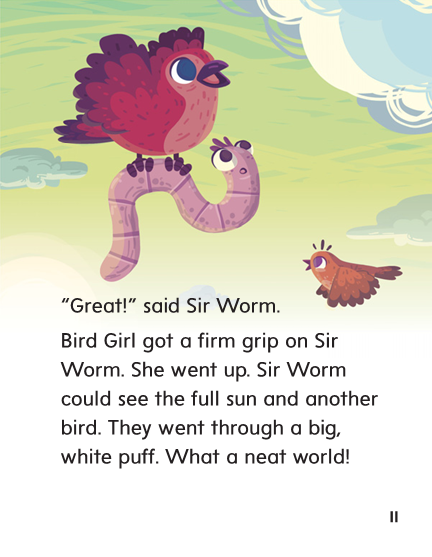 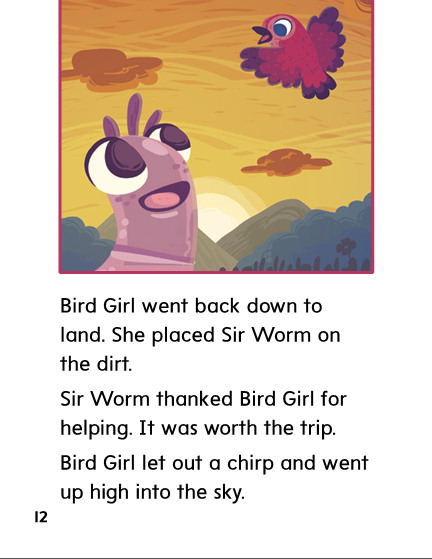 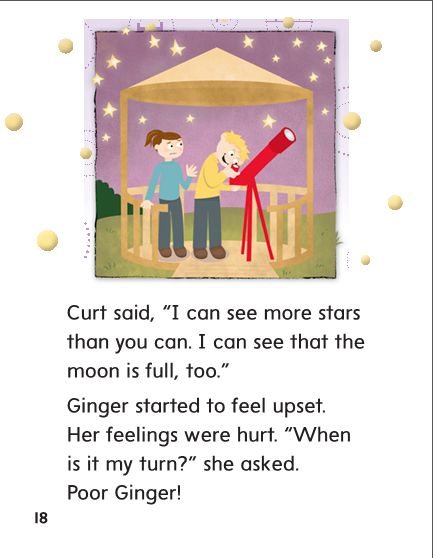 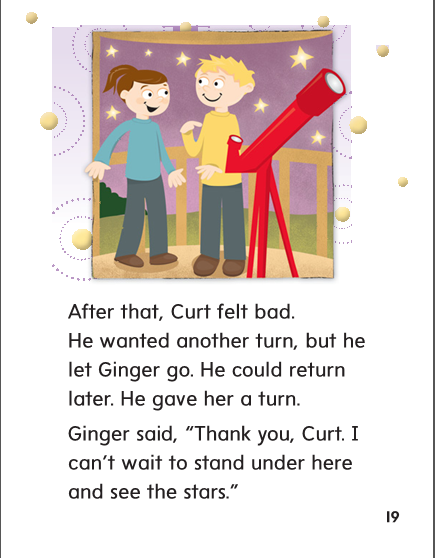 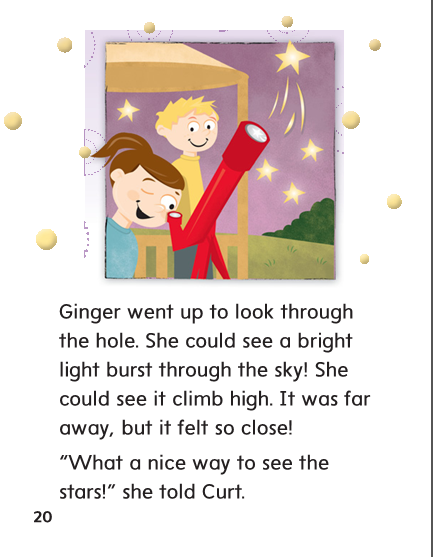 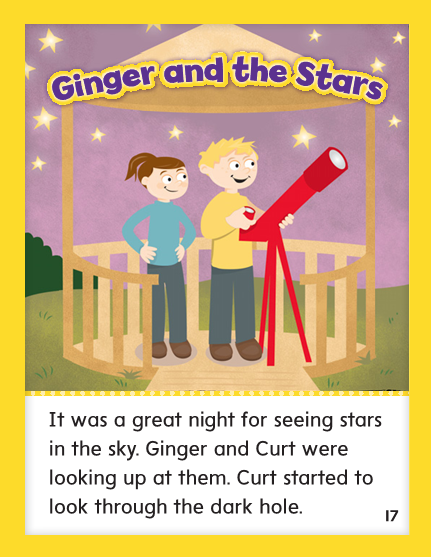 er
ir
ur
or
her
bird
fur
fern
dirt
work
her
bird
fur
fern
dirt
work
High Frequency
Words
Read, Spell, Write
another
The cat will climb another tree.
Read, Spell, Write
climb
The cat will climb another tree.
Read, Spell, Write
full
The glass is not full.
Read, Spell, Write
great
The park is great, so let’s walk through it.
Read, Spell, Write
poor
The poor dog needs more eater.
Read, Spell, Write
through
The park is great, so let’s walk through it.
Build Fluency: Word Automaticity
Can we go through the park another time?

The poor puppy cannot climb out of the box.

That was a great meal, but I am too full now!
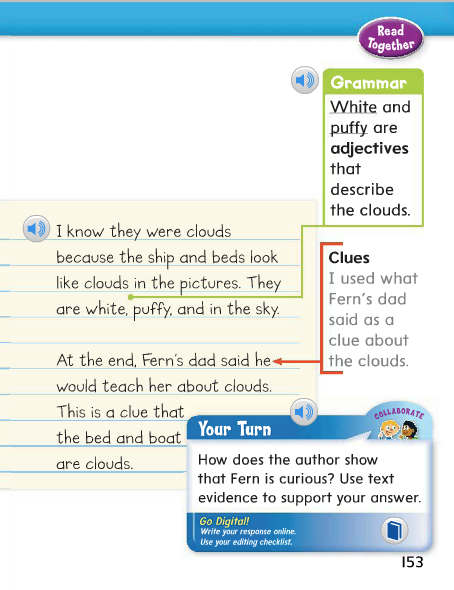 Remember that adjectives describe size, shape, number, and color, and how things look, sound, feel, smell, and taste.
Identify the adjectives in the model sentence.
Which words in this sentence are adjectives?
What noun do they describe?
Week 2 – Day 4
Phonological Awareness
Phoneme Deletion
Listen carefully as I say a word: turn.
The word turn has these sounds: /t/ /ur/ /n/.
I’ll take away the first sound /t/ to make a new word: /ur/ /n/.
The new word is earn.
Guided Practice:
Listen carefully as I say a word. I want you to delete, or take away, the first sound in the word to make a new word.

twirl   		 part  	 	 train   		 spark  	  	fright 	  	 farm
Blend Words with  /ur/ er, ir, ur, or
t
ur
n
What is the new word we made?
Let’s blend all the sounds and read the word.
Change the t to b.
Blend Words with  /ur/ er, ir, ur, or
b
ur
n
What is the new word we made?
Let’s blend all the sounds and read the word.
Change the n to st.
Blend Words with  /ur/ er, ir, ur, or
b
ur
st
What is the new word we made?
Let’s blend all the sounds and read the word.
Change the ur to u.
Blend Words with  /ur/ er, ir, ur, or
b
u
st
What is the new word we made?
Let’s blend all the sounds and read the word.
Change the st to d.
Blend Words with  /ur/ er, ir, ur, or
b
u
d
What is the new word we made?
Let’s blend all the sounds and read the word.
Change the u to i.
Blend Words with  /ur/ er, ir, ur, or
b
i
d
What is the new word we made?
Let’s blend all the sounds and read the word.
Change the i to ir.
Blend Words with  /ur/ er, ir, ur, or
b
ir
d
What is the new word we made?
Let’s blend all the sounds and read the word.
Change the b to th.
Blend Words with  /ur/ er, ir, ur, or
th
ir
d
What is the new word we made?
Let’s blend all the sounds and read the word.
Change the d to st.
Blend Words with  /ur/ er, ir, ur, or
th
ir
st
What is the new word we made?
Let’s blend all the sounds and read the word.
Change the th to f.
Blend Words with  /ur/ er, ir, ur, or
f
ir
st
What is the new word we made?
Let’s blend all the sounds and read the word.
Change the st to n.
Blend Words with  /ur/ er, ir, ur, or
f
er
n
What is the new word we made?
Let’s blend all the sounds and read the word.
Change the f to h and the n to d.
Blend Words with  /ur/ er, ir, ur, or
h
er
d
What is the new word we made?
Let’s blend all the sounds and read the word.
Change the h to v and the d to b.
Blend Words with  /ur/ er, ir, ur, or
v
er
b
What is the new word we made?
Let’s blend all the sounds and read the word.
Structural Analysis
Inflectional Ending -er
Remember that the –er ending means “some who.”
A herder is someone who herds animals.
herd
herder
Structural Analysis
Inflectional Ending -er
Have children work in pairs to construct words with the –er ending.
Then have them write a sentence with each word.
teach
play
lead
read
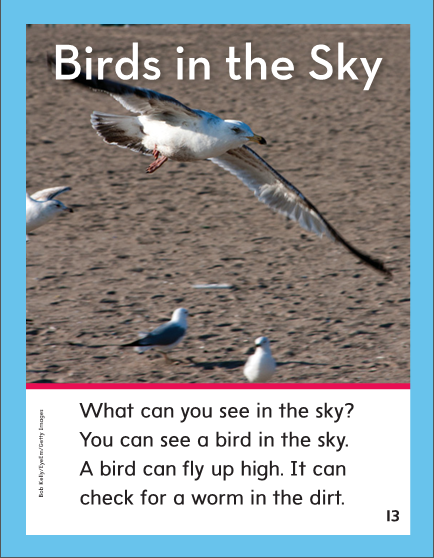 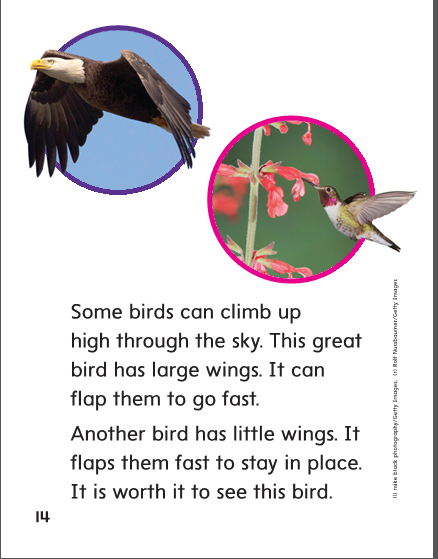 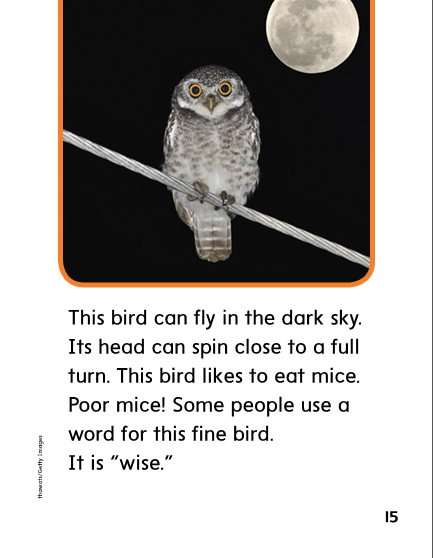 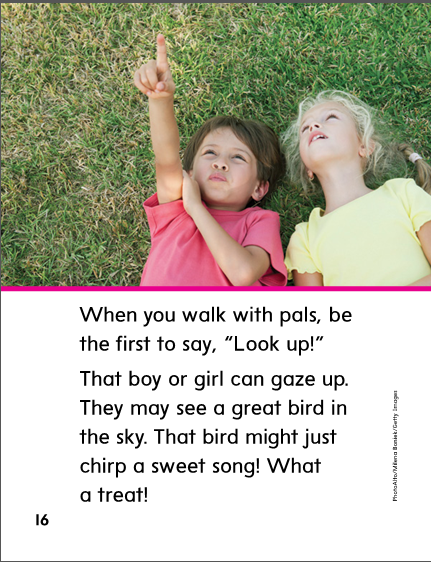 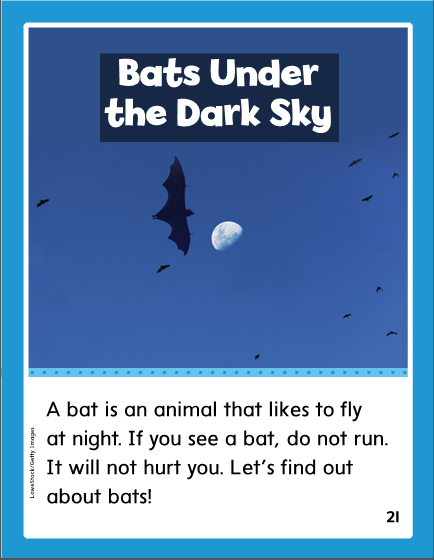 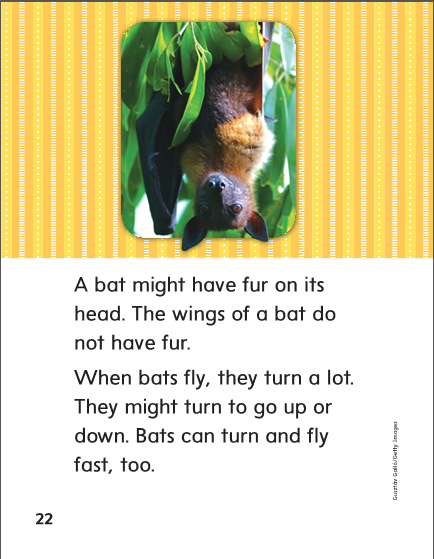 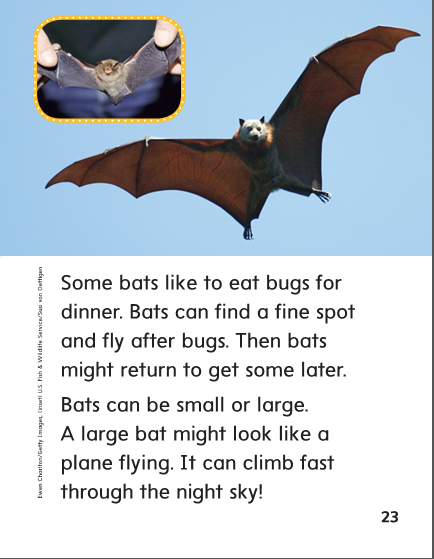 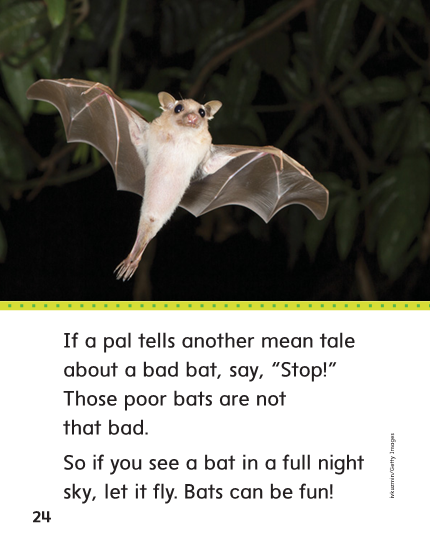 High Frequency
Words
Read, Spell, Write
another
The cat will climb another tree.
Read, Spell, Write
climb
The cat will climb another tree.
Read, Spell, Write
full
The glass is not full.
Read, Spell, Write
great
The park is great, so let’s walk through it.
Read, Spell, Write
poor
The poor dog needs more eater.
Read, Spell, Write
through
The park is great, so let’s walk through it.
Grammar
 Adjectives
An adjective describes size, shape, number, and color. Adjectives also tell how things look, sound, feel, smell, and taste.
The chirping bird sits in the little nest.

Miss Cox teaches in the yellow classroom.
Guide children to identify the adjectives in each sentence.
Grammar
 Adjectives
Have children identify each adjective and the noun it describes.
The funny kitten chases yarn.

The big bowl is filled with plums.
Week 2 – Day 5
Phonemic Awareness
Phoneme Blending:
Listen as I say a group of sounds. Then blend those sounds to form a word.
	/f/ /ur/ /n/		/b/ /ur/ /d/		/th/ /ur/ /d/

	/s/ /w/ /ur/ /v/		/p/ /ur/ /s/
Phoneme Substitution:
Listen for the /ur/ sounds in the words I say. Replace the /ur/ sounds with the sound or sounds I say to make a new word.

	fur, /ar/			burn, /ar/			herd, /e/

	term, /a/			shirt, /or/				stir, /a/
Blend and Build Words with Long i: i, y, igh, ie
Read and say these words:
her
girl
burn
word
Blend and Build Words with /ur/ er, ir, ur, or
w
or
m
What is the new word we made?
Let’s blend all the sounds and read the word.
Blend and Build Words with /ur/ er, ir, ur, or
w
or
d
What is the new word we made?
Let’s blend all the sounds and read the word.
Change the d to th.
Blend and Build Words with /ur/ er, ir, ur, or
w
or
th
What is the new word we made?
Let’s blend all the sounds and read the word.
Change the th to se.
Blend and Build Words with /ur/ er, ir, ur, or
w
or
se
What is the new word we made?
Let’s blend all the sounds and read the word.
Change the se to st.
Blend and Build Words with /ur/ er, ir, ur, or
w
or
st
What is the new word we made?
Let’s blend all the sounds and read the word.
Change the se to st.
Blend and Build Words with /ur/ er, ir, ur, or
Let’s start over with another word
d
ir
t
What is the new word we made?
Let’s blend all the sounds and read the word.
Change the d to sh.
Blend and Build Words with /ur/ er, ir, ur, or
Let’s start over with another word
sh
ir
t
What is the new word we made?
Let’s blend all the sounds and read the word.
Change the sh to sk.
Blend and Build Words with /ur/ er, ir, ur, or
Let’s start over with another word
sk
ir
t
What is the new word we made?
Let’s blend all the sounds and read the word.
Change the sk to f and the t to st.
Blend and Build Words with /ur/ er, ir, ur, or
Let’s start over with another word
f
ir
st
What is the new word we made?
Let’s blend all the sounds and read the word.
Change the st to m.
Blend and Build Words with /ur/ er, ir, ur, or
Let’s start over with another word
f
ir
m
What is the new word we made?
Let’s blend all the sounds and read the word.
Change the f to t.
Blend and Build Words with /ur/ er, ir, ur, or
Let’s start over with another word
t
er
m
What is the new word we made?
Let’s blend all the sounds and read the word.
Change the t to h and the m to d.
Blend and Build Words with /ur/ er, ir, ur, or
Let’s start over with another word
h
er
d
What is the new word we made?
Let’s blend all the sounds and read the word.
Change the t to h and the m to d.
Word Automaticity
surf
girl
worker
painter
sharp
her
nurse
surfer
helper
barge
first
verb
teacher
farmer
birdbath
work
herself
starter
renter
silly
never
turned
fighter
player
valley
Structural Analysis
Inflectional Ending -er
Have the children explain how the inflectional ending –er changes the meaning of a word.
worker
teacher
farmer
Have children practice writing and saying words with –er.
High Frequency
Words
Read, Spell, Write
another
The cat will climb another tree.
Read, Spell, Write
climb
The cat will climb another tree.
Read, Spell, Write
full
The glass is not full.
Read, Spell, Write
great
The park is great, so let’s walk through it.
Read, Spell, Write
poor
The poor dog needs more eater.
Read, Spell, Write
through
The park is great, so let’s walk through it.
Grammar
 Adjectives
An adjective describes size, shape, number, and color. Adjectives also tell how things look, sound, feel, smell, and taste.
Lin saw two worms in the big garden.

The bright sun shone on the hot car.

Would you like the pink car?

I do not like that sweet drink.
Guide children to identify the adjectives in each sentence.